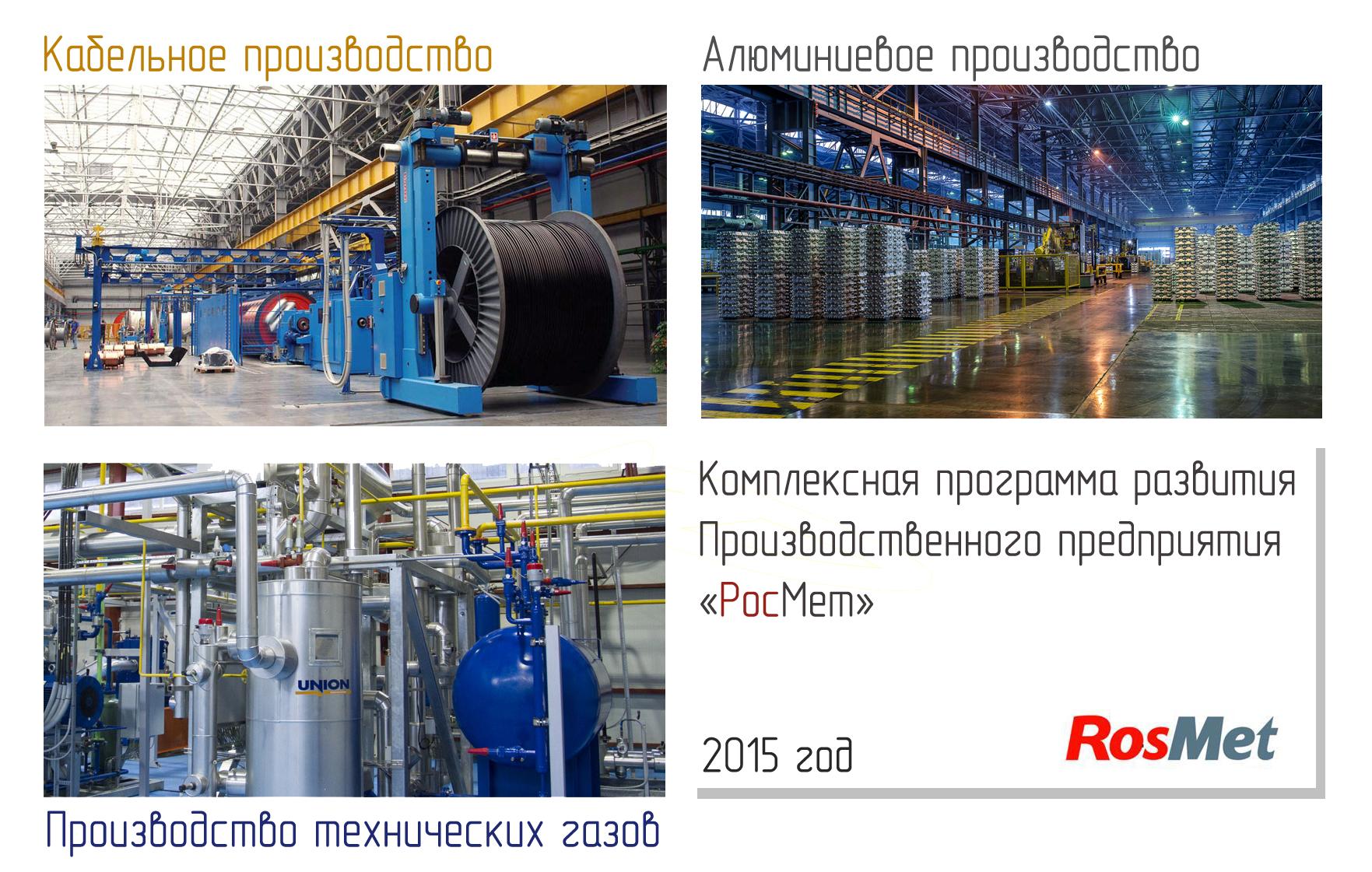 电缆生产
铝生产
《RosMet》制造企业的综合发展计划
2015年
工业气体生产
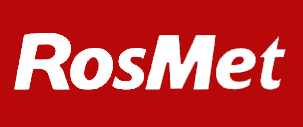 有关投资计划的信息
计划的目的
为采取引入拨款和/或出售资产的措施，对制造企业《RosMet》的投资方案进行分析。
投资方案
两种计划实施方案
出售投资场地
1
1
铝生产
目的：向投资者出售一个或几个投资场地 
限定：《生产工业气体》方案的场地不与其他场地分开出售
价格：在幻灯片的标段造价中说明。
方案实施场地：
滨海边疆区乌苏里斯克地区米哈伊洛夫斯克公路
2
电缆生产
方案实施场地：
滨海边疆区斯帕斯克达利尼市赤卫军城街130号
为实施方案引入拨款
2
目的：吸引投资者实现《Rosmet》制造企业全套投资计划的一个或几个投资项目
可行性：投资，选择投资者，可以在一个阶段实施或分阶段实施。
3
工业气体生产
方案实施场地：
滨海边疆区乌苏里斯克市穆尔津采夫胡同26号
2
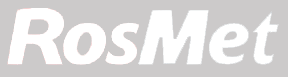 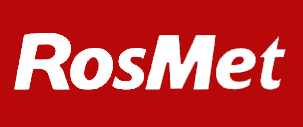 有关投资计划的信息
投资计划的税收环境
投资计划方案有权享受2015年7月13日的俄罗斯联邦№212-ФЗ号《符拉迪沃斯托克自由港法》规定的税收优惠。
实施方案的税收优惠额度
3
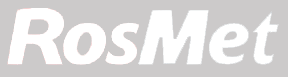 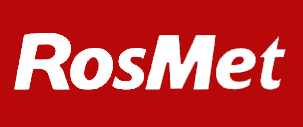 投资图
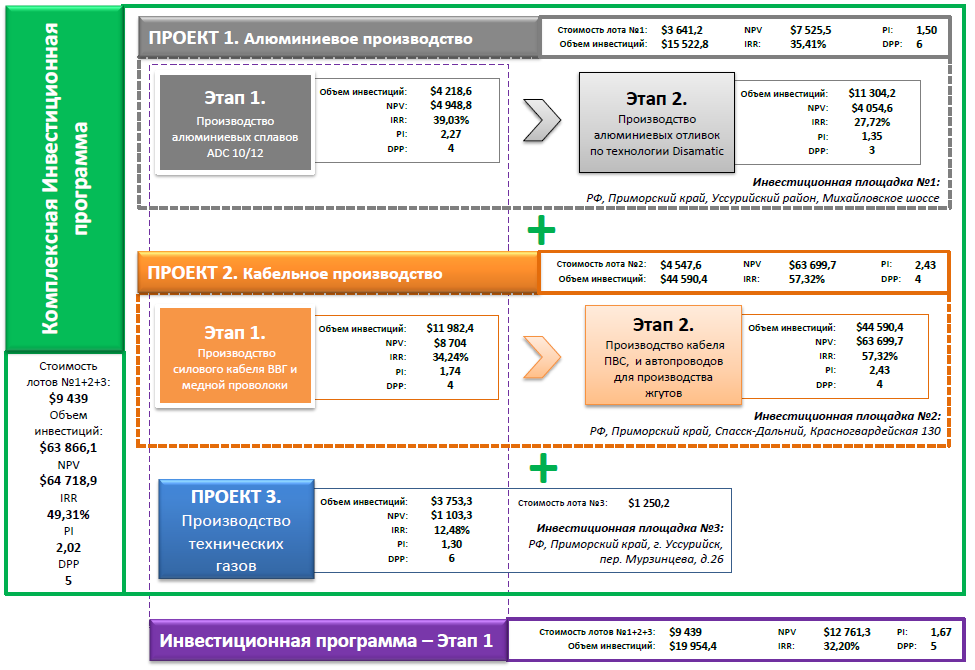 方案1. 铝生产
1号标段的造价：
投资额：
综合投资计划
第1阶段. 铝合金ADC10/12生产
投资额：
第2阶段. 用Disamatic工艺生产铝铸件
1号投资场地：
俄罗斯联邦滨海边疆区乌苏里斯克地区米哈伊洛夫斯克公路
方案2. 电缆生产
2号标段的造价：
投资额：
投资额：
第1阶段. 生产聚氯乙烯绝缘包皮铜芯动力电缆和铜丝
第2阶段. 生产PVC电缆和汽车线束导线。
投资额：
№1+2+3标段造价：
投资额：
2号投资场地：
俄罗斯联邦滨海边疆区斯帕斯克达利尼
方案3.生产工业气体
投资额：
3号标段造价：
投资额：
3号投资场地：
俄罗斯联邦滨海边疆区乌苏里斯克市穆尔津采夫胡同26号
投资计划 – 第1阶段
1+2+3号标段造价:   
投资额：
4
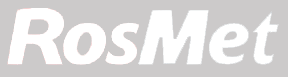 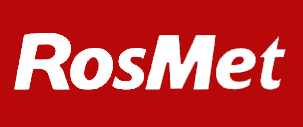 铝生产方案
方案说明
投资额 - 15 522.8 千美元
IRR – 35.41%
PI – 1.50
NPV - 7 525.5 千美元
方案名：铝生产
实施方案的目的：为提高对有前景市场的的销售量和输出量，进行现代化改装和扩大生产的工作。
方案价值：方案可以在一个阶段或分两个阶段实施                         
实施地点：滨海边疆区乌苏里斯克地区米哈伊洛夫斯克公路
第1阶段
投资额  - 4 218.6 千美元
投资额- 11 304.2千美元
第2阶段
阶段名：生产铝合金ADC 10/12
该阶段的目的：扩大产量，采用现代工艺，向有前景市场输出、销售牌号ADC 10/12的铝合金。
该阶段的产品：
铝合金ADC 10/12：




有色金属肥料：
阶段名：用Disamatic工艺生产铝铸件
该阶段的目的：使用现代化Disamatic高新技术设备生产具有更高附加值的产品。
该阶段的产品：
进气总管




铝废料
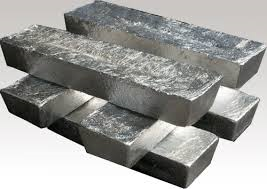 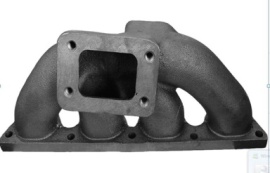 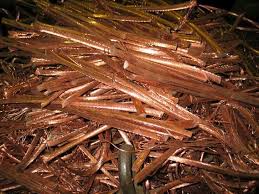 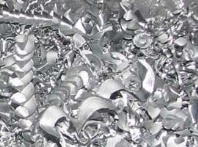 IRR – 27.72%
PI - 1.35
NPV - 4 054.6 千美元
IRR – 39.03%
PI - 2.27
NPV - 4 948.8 千美元
5
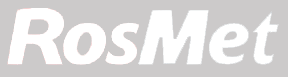 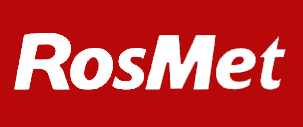 铝生产方案
场地说明
方案：铝生产				土地面积：98 590.5 平方米
地址：滨海边疆区乌苏里斯克地区米哈伊洛夫斯科公路                           建筑物和构筑物的面积： 7 766.3 平方米
场地照片
标段（场地）造价 – 3 641.2 千美元
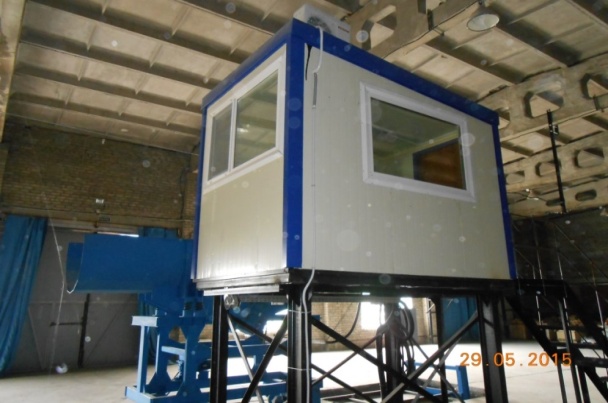 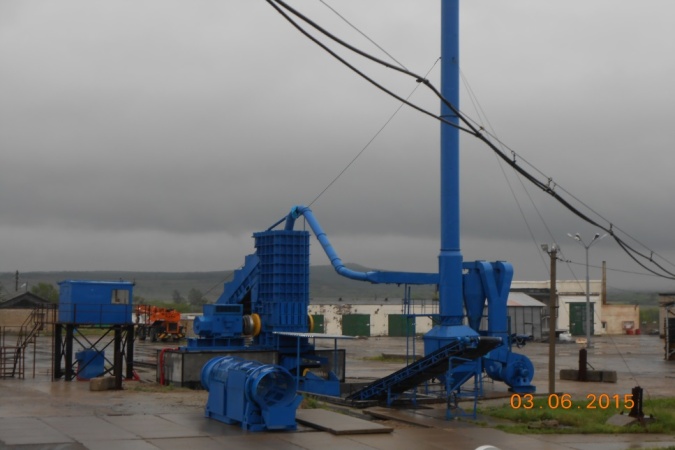 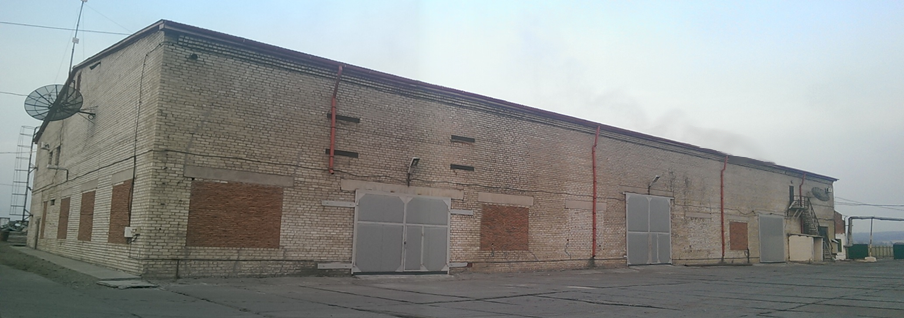 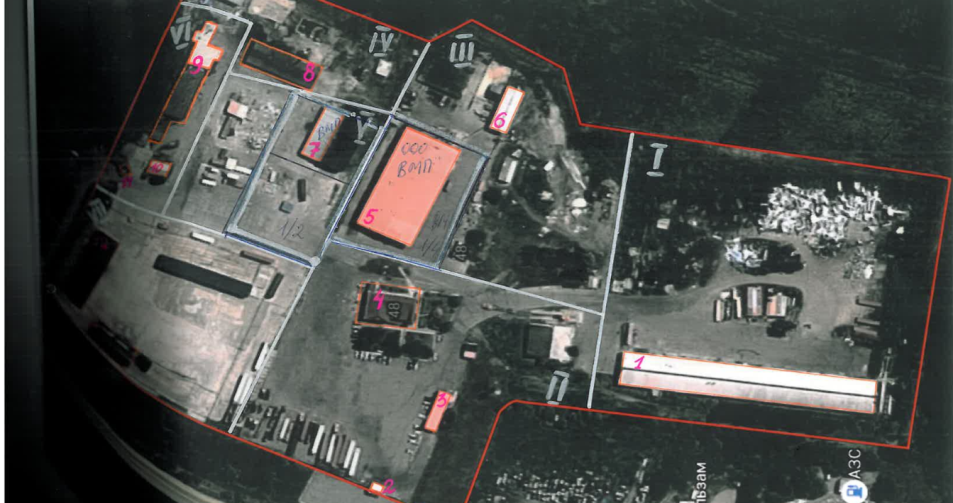 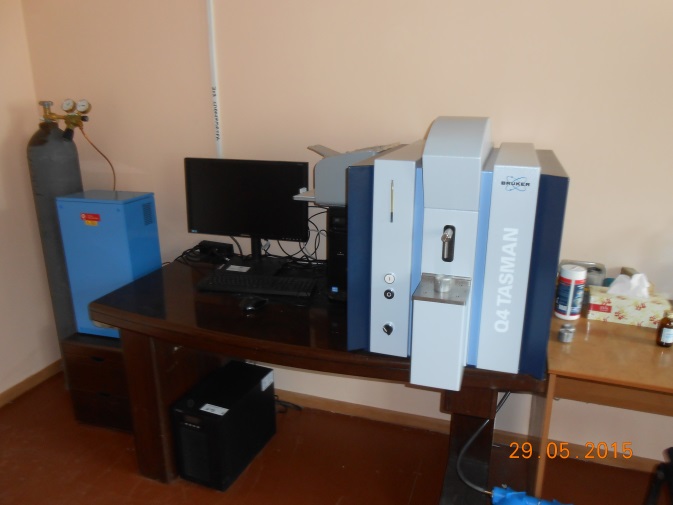 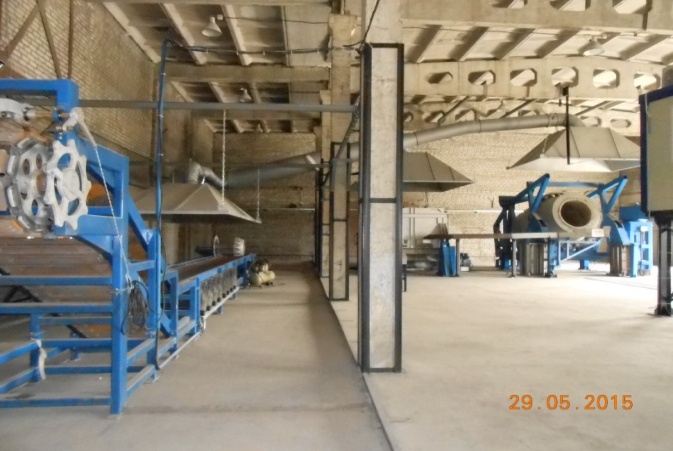 6
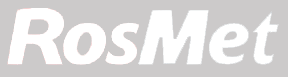 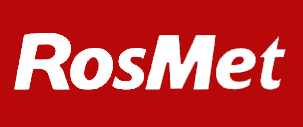 铝生产方案
生产业务–第1阶段流程
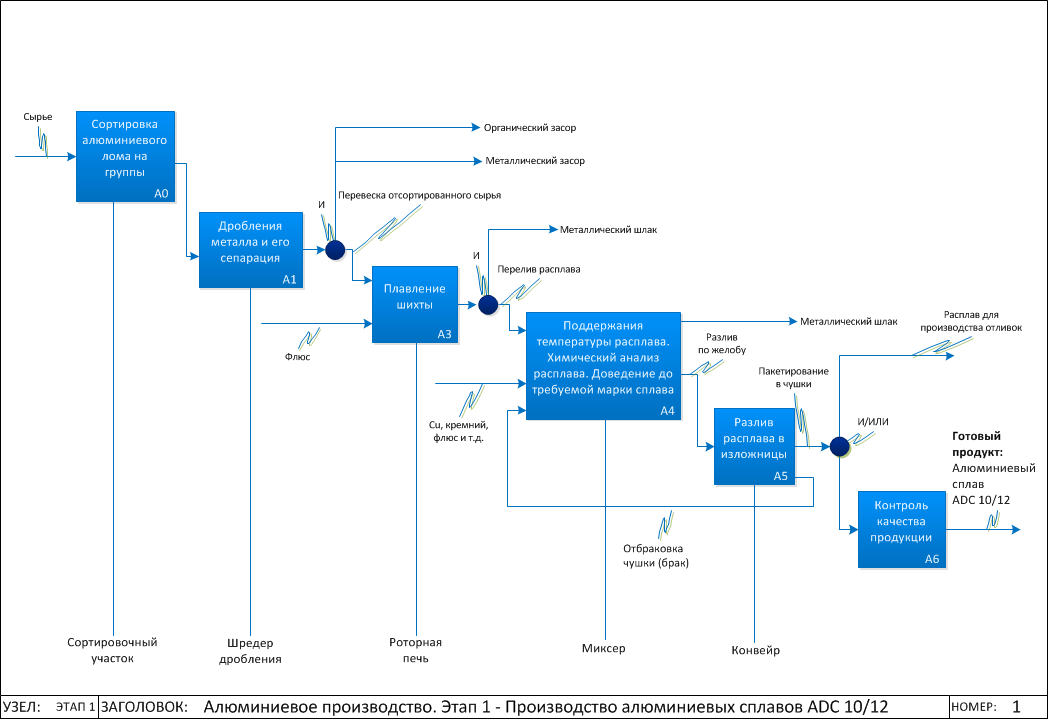 原料
将铝废料分成组
有机夹渣
金属夹渣
和
选出的原料重新称重
金属破碎及分选
金属熔渣
和
熔体溢出口
炉料熔炼
用于制造铸件的熔体
金属熔渣
保持合金温度。合金的化学分析。达到需要的合金牌号
沿斜槽浇铸
助溶剂
压合成铸锭
和/或
将合金浇铸成锭模
Cu，硅熔剂，等等
成品：
铝合金
ADC 10/12
检查产品质量
挑出报废的铸块（废品）
分选段
粉碎机
转子炉
混铁炉
传送带
详图：第1阶段                           标题：铝生产。第1阶段 – 铝合金ADC10/12的生产。                                                                                                                             编号：1
7
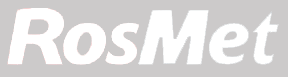 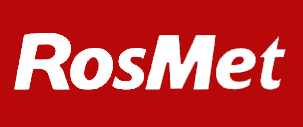 铝生产方案
第1阶段的收入和支出预算
8
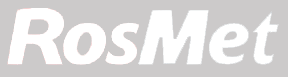 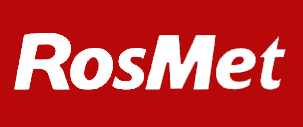 铝生产方案
第1阶段资金使用预算
9
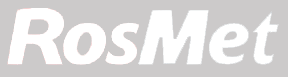 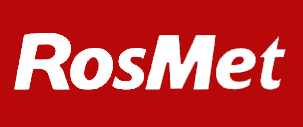 铝生产方案
生产业务- 第2阶段流程
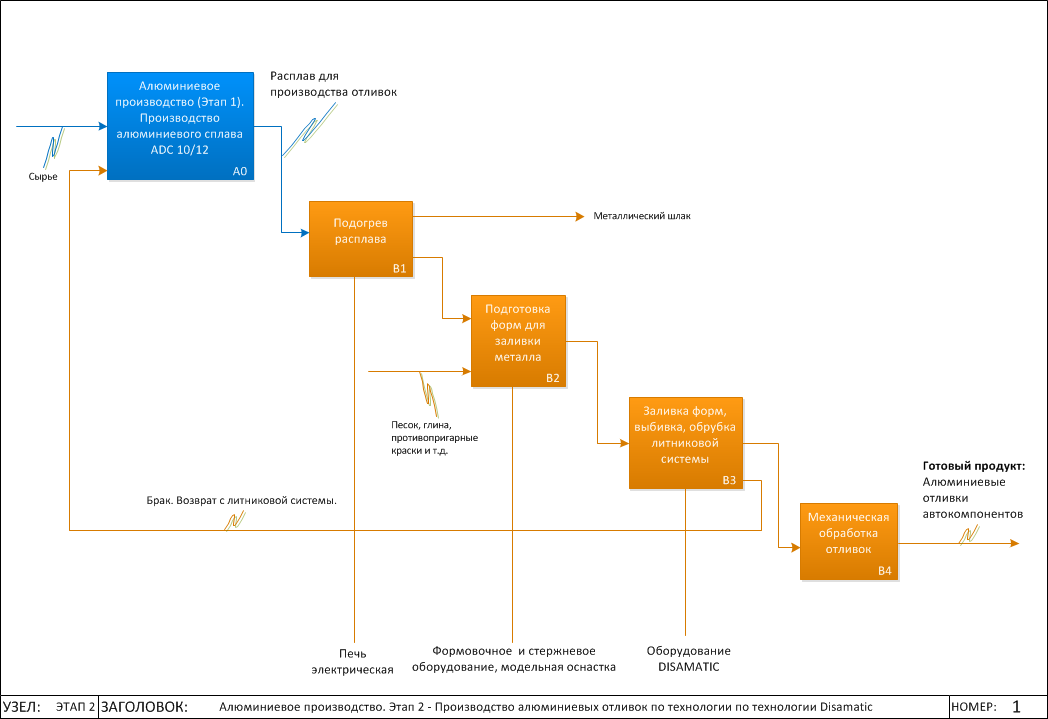 用于制造铸件的熔体
铝生产（第1阶段）。
铝合金ADC10/12生产。
原料
熔体加热
金属熔渣
金属浇铸的形状配置
铸形、脱模、浇注系统切边
砂土、粘土、防结焦涂料，等等。
成品：
用铝铸造汽车零部件
废品。从浇注系统返回
铸件的机械处理
电炉
铸型和制泥心设备，模型装备
设备DISAMATIC
详图：第2阶段                             标题：铝生产。第2阶段-用DISAMATIC工艺制造铝铸件。                                                                                编号：1
10
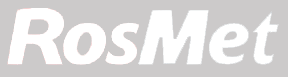 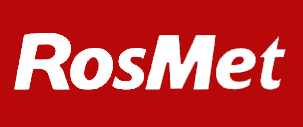 铝生产方案
第2阶段收入和支出预算
11
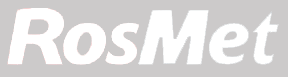 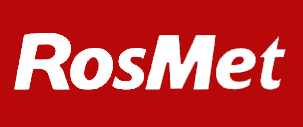 铝生产方案
第2阶段资金使用预算
12
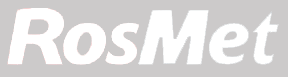 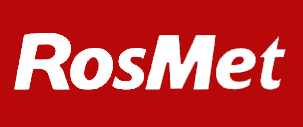 铝生产方案
第1阶段
经济效益评估
第2阶段
经济效益评估
EBITDA利润率 （EBITDN/收入）
净利润率（净利润/收入）NPM
 
销售利润率 – ROS



生产的利润率-ROTC
净利润率（净利润/收入）NPM
 
销售利润率 – ROS
13
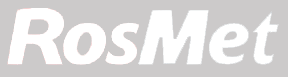 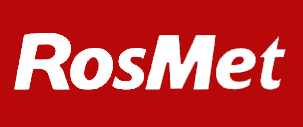 铝生产方案
方案1（第1阶段+第2阶段）收入和支出预算
14
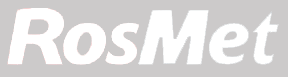 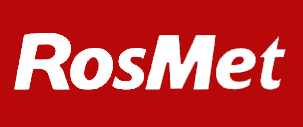 铝生产方案
方案1（第1阶段+第2阶段）资金使用预算
15
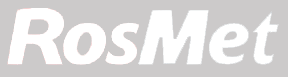 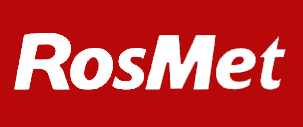 铝生产方案
IRR
各阶段的比较分析
NPV
各阶段的比较分析
16
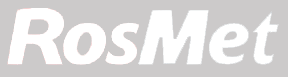 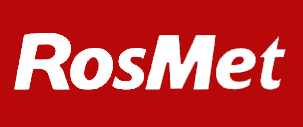 铝生产方案
MIRR
各阶段的比较分析
各阶段的利润率
第1阶段. 用铝生产合金ADC10/12
 
第2阶段. 用DISAMATIC工艺生产铝铸件
 
方案1. 铝生产
EBITDA
各阶段的比较分析
17
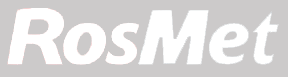 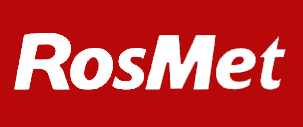 电缆生产方案
方案说明
投资额- 44 590.4 千美元
IRR – 57.32%
PI – 2.43
NPV - 63 699.7千美元
方案名成：电缆生产
方案实施的目的：组建从铜盘条到电缆导线生产的连续循环生产过程。
方案价值：方案可以在一个阶段实施，也可以分两个阶段实施（按照第2阶段进行的计算，包括第1阶段的总额）。	                         
实施地点：滨海边疆区斯帕斯克达利尼市赤卫军街130号。
方案的可行性：购买铜矿床（这会降低方案的风险，减少生产费用）。
投资额 - 11 982.4 千美元
投资额 - 44 590.4千美元
第1阶段
第2阶段
阶段名：聚氯乙烯绝缘包皮铜芯动力电缆和铜丝生产
本阶段的目的：生产截面1.5-50毫米、 1-5个导电芯线的铜芯动力输电电缆。生产型号ВВГ–нг的动力电缆，包括 ВВГ-нг-LS、 ВВГ-нг-FRLS、ВВГ-нг-HF-LS等型号。

本阶段的产品：
铜盘条：

铜丝：
聚氯乙烯绝缘包皮铜芯动力电缆：
阶段名：生产PVC电缆和汽车线束导线。
阶段目的：依靠PVC电缆和汽车线束导线的制造单位，扩大产量、扩大市场和销售量。
本阶段的产品：
PVC电缆：


汽车线束导线
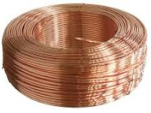 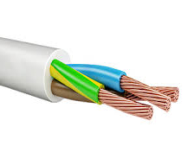 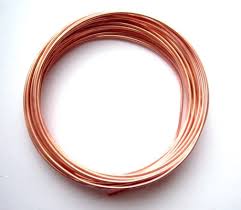 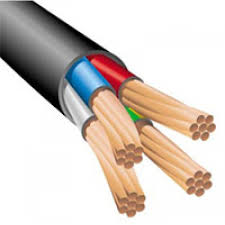 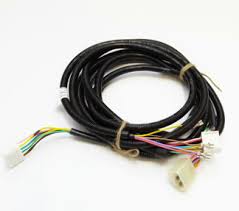 IRR – 57.32%
PI – 2.43
NPV - 63 699.7千美元
IRR – 34.24%
PI – 1.74
NPV - 8 704 千美元
18
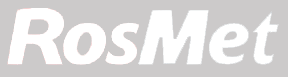 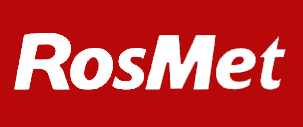 电缆生产方案
场地说明
方案 ：电缆生产 				                        土地面积： 182 038.0平方米
地址：滨海边疆区斯帕斯克达利尼市赤卫军街130号                                                          建筑物和构筑物的面积： 45 933.7平方米
场地照片
标段（场地）造价 – 4 547.6千美元
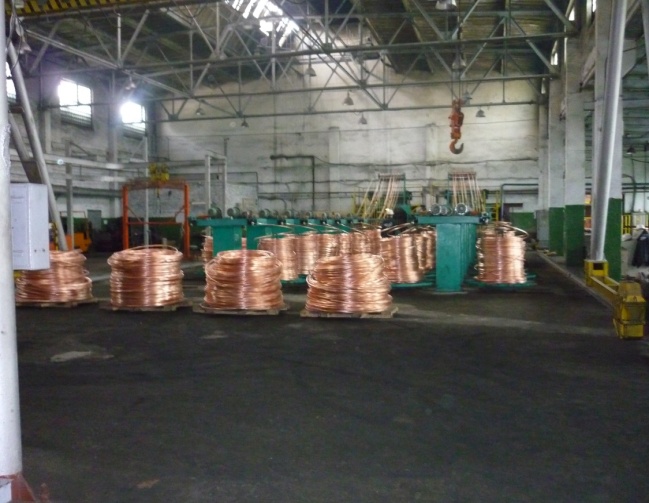 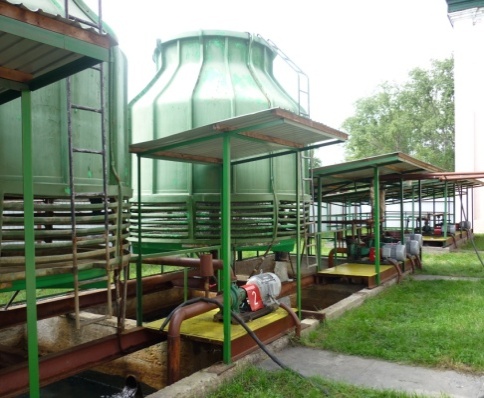 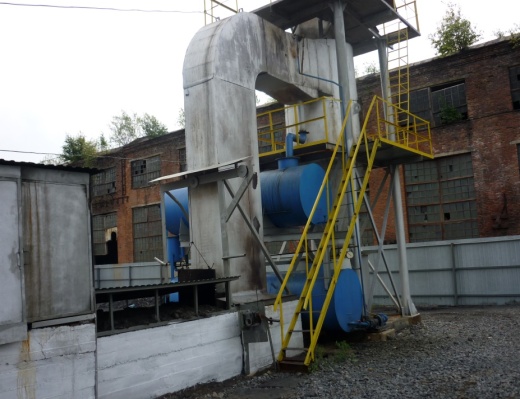 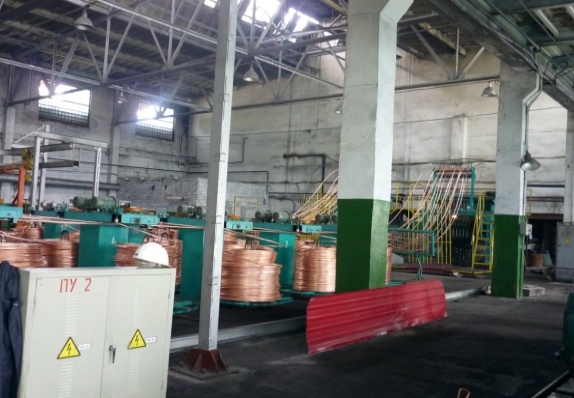 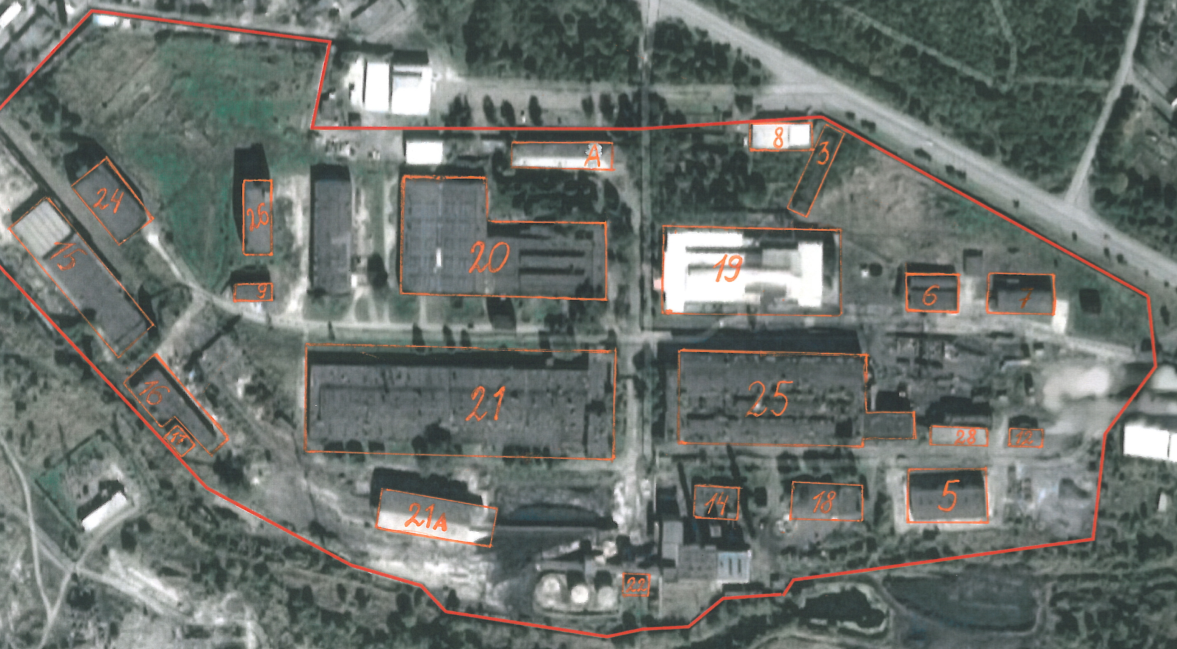 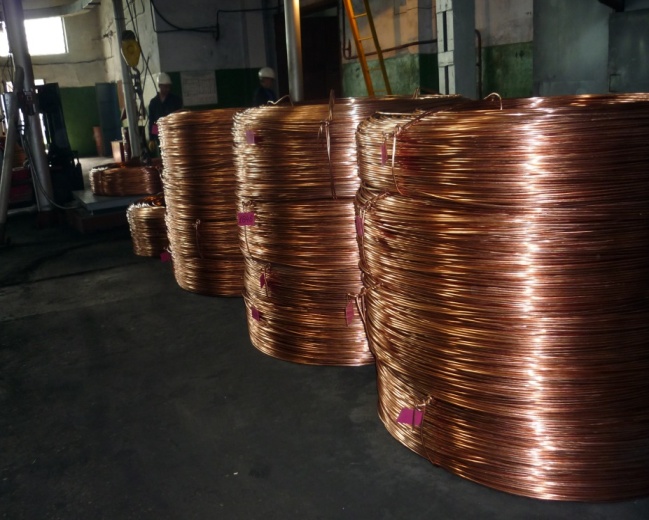 19
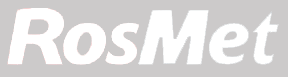 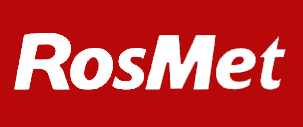 电缆生产方案
生产业务 –第1阶段流程
原料
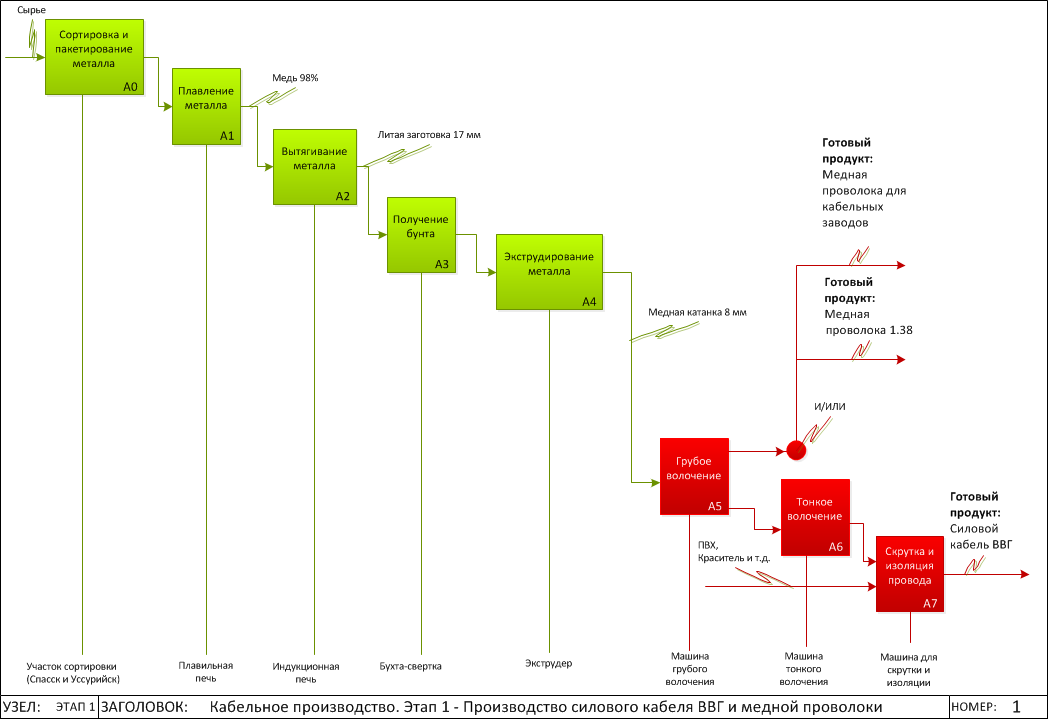 金属的分类和压合
铜98%
金属的熔炼
17毫米铸件毛坯
金属拉丝
成品：
电缆厂需要的铜丝
成捆
金属挤压成形
8毫米铜盘条
成品：
铜丝1.38
和/或
粗拉丝
成品：
聚氯乙烯绝缘包皮铜芯动力电缆
细拉丝
聚氯乙烯、染料，等等
电线的绞合和绝缘
分选工段（斯帕斯克和乌苏里斯克）
熔炉
感应炉
线卷
挤压机
粗拉丝机
细拉丝机
绞合和绝缘机
详图：第1阶段                             标题：电缆生产。第1阶段 -聚氯乙烯绝缘包皮铜芯动力电缆和铜丝的生产。                                                                              编号：1
20
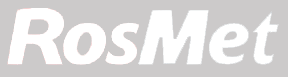 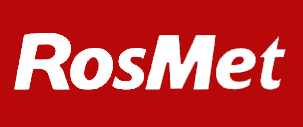 电缆生产方案
第1阶段收入和支出预算
21
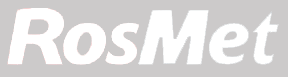 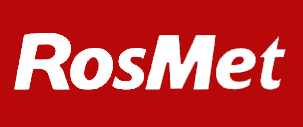 电缆生产方案
第1阶段资金使用预算
22
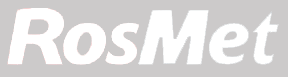 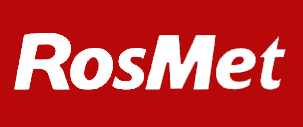 电缆生产项目
生产业务–第2阶段流程
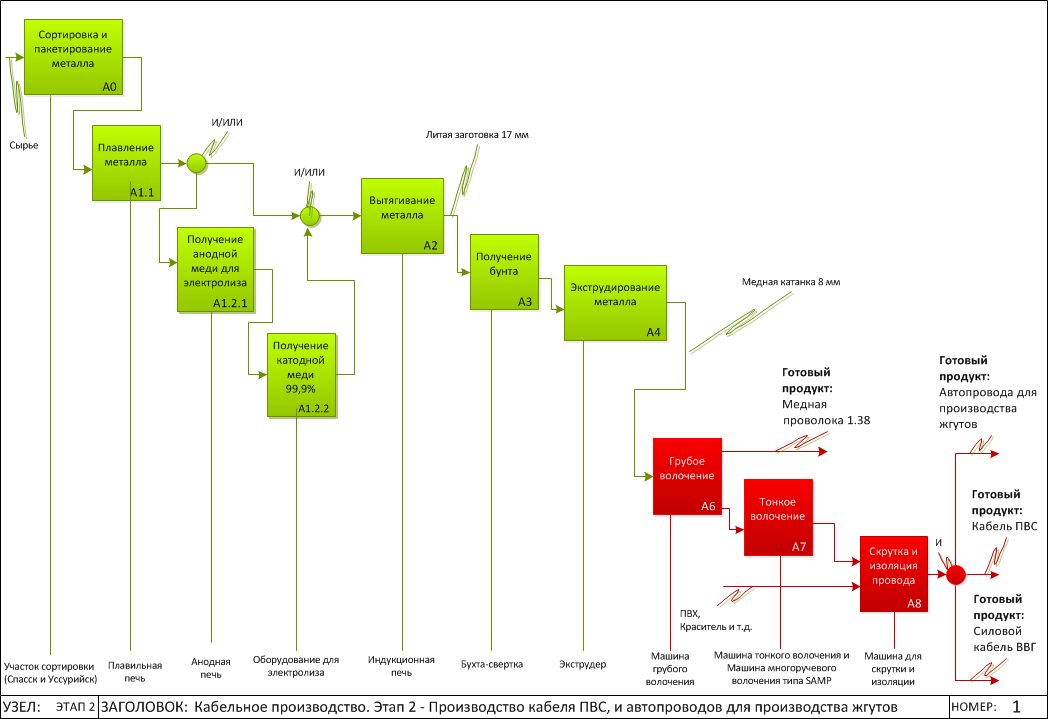 金属的分类和压合
和/或
17毫米的铸件毛坯
金属的熔炼
原料
和/或
原料
金属拉丝
得到进行电解的阳极铜
得到成捆产品
8毫米的铜盘条
金属挤压成形
得到阴极铜99.9%
成品：
汽车线束导线
成品：
铜丝1.38
粗拉丝
细拉丝
成品：PVC电缆
电线的绞合和绝缘
成品：聚氯乙烯绝缘包皮铜芯动力电缆
和/或
分选段（斯帕斯克和乌苏里斯克）
细拉丝机和SAMP型多槽拉丝机
感应电炉
挤压机
绞合和绝缘机
熔炉
阳极炉
电解设备
线卷
粗拉丝机
详图：第2阶段                标题：电缆生产。第2阶段- 生产PVC电缆和汽车线束导线。                                           编号：1
23
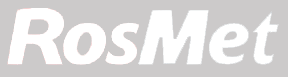 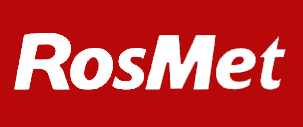 电缆生产方案
孔雀石矿区– 滨海边疆区*
潜在资源基地
矿产地：
舒姆内村（哈巴罗夫斯克边疆区）东南25公里，右侧河流上游（阿尔昌河右支流上游），滨海边疆区波扎尔斯基市政区
地段面积：
43.06 平方公里
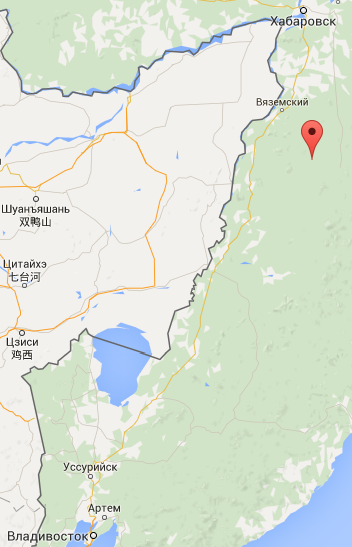 哈巴罗夫斯克
维亚兹马
获得地段的程序：
公开拍卖
拍卖日期：
2015年11月2日
递交申请书的日期：
截止到2015年10月12日
参与拍卖的价格：
3.5万卢布
起价：
6 40万卢布
P2类铜，（千吨）
P3类铜（千吨）
矿床还含有 Ag, Mo, Au и Ge.
乌苏里斯克
阿尔乔姆
符拉迪沃斯托克
* 详细说明见附录1
24
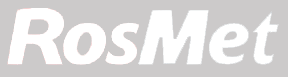 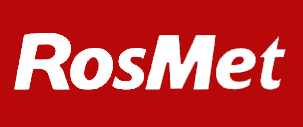 电缆生产方案
其他矿床
潜在资源基地
名称：ВЕРХНЕЕ-ЗОЛОТОЕ 佐拉托耶上游
矿床：
红军城市政区，阿尔穆河和比金河分水岭，佐洛托伊泉和斯涅日内伊泉上游，沃斯托克城镇以东44公里。
地段面积：81.13平方公里
铜储量：33 00万吨
其他矿藏：锡，金属
名称：扎列奇内地段
矿床：
丘古耶夫市政区，茹拉夫廖夫卡河中游，河口以西进入多罗日纳亚河，距离扎维特诺耶村西部0.5公里。
地段面积：97.02平方公里
铜储量：15万吨
其他矿藏：金矿
名称：哥萨克步兵段
矿床：位于达尔涅戈尔斯克矿区北部。包含从卡缅卡渔村到哥萨克步兵城镇的日本海沿岸地带，包括吉吉托夫卡河流域，哥萨克步兵和克德罗夫卡流域。
铜储量：15万吨。
其他矿藏：钼。
名称：伊斯克拉 
矿床：
距离最近的列尼诺村居民点东南部17公里，距离卡瓦列罗沃镇西南部46公里。
地段面积：7.5 平方公里
铜储量：1800吨
其他矿藏：锡、银、铟矿石
25
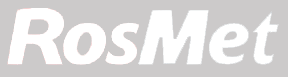 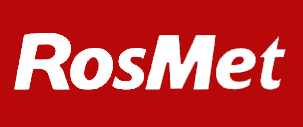 电缆生产方案
第2阶段收入和支出预算（包括第1阶段）
26
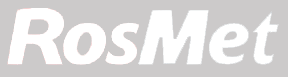 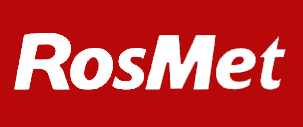 Проект Кабельное производство
第2阶段资金使用预算（包括第1阶段）
27
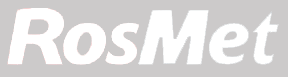 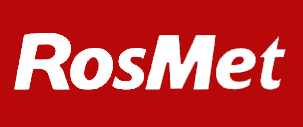 电缆生产方案
第1阶段
经济效益评估
第2阶段
经济效益评估
货币流量CF， 增量（第4行额度）
 
贴现现金流量CFd，增量（NPV）（第7行额度）
 
 
内部收入额标准 – IRR


盈利率内部修正标准-MIRR
货币流量CF，增量（第2+3行）
 贴现现金流量CFd，增量（NPV）
 IRR（内部利润率标准）
 
MIRR（改进后的内部利润率标准）
EBITDA利润率
（EBITDA/收入）
 
EBIDTA
EBITDA利润率
 
 
EBIDTA
28
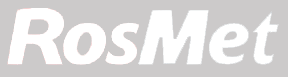 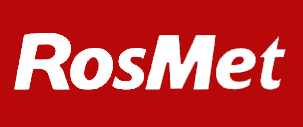 工业气体生产方案
投资额- 3 753.3 千美元
IRR – 12.48%
PI – 1.30
方案说明
NPV - 1 103.3千美元
方案名称：生产工业气体
方案的实施目的：进行生产的现代化改装，推广到现代化设备的生产中，可以降低动力消耗和生产过程中的成品损失。                  
实施地点：滨海边疆区乌苏里斯克市穆尔津采夫胡同26号
产品
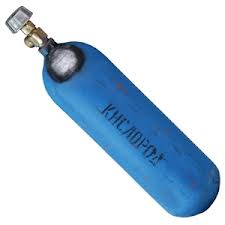 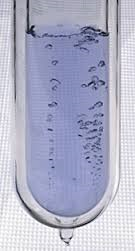 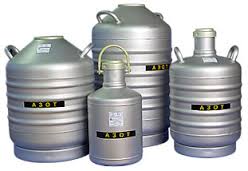 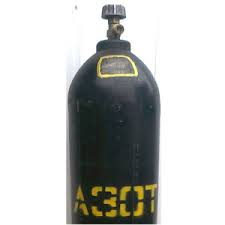 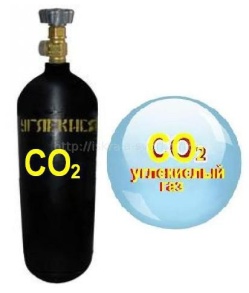 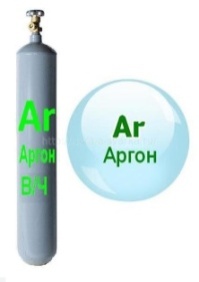 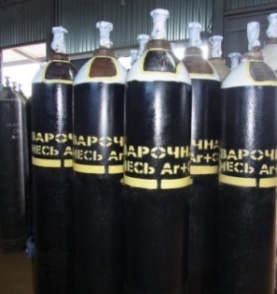 29
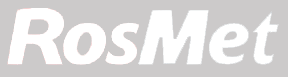 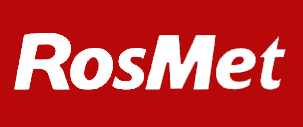 工业气体生产方案
场地说明
方案：生茶能工业气体			                        土地面积：84 089.6 平方米
地址：滨海边疆区乌苏里斯克市穆尔津采夫胡同26号                             建筑物和构筑物面积：11 243.8 平方米
场地照片
标段（场地）造价 – 1 250.2 千美元
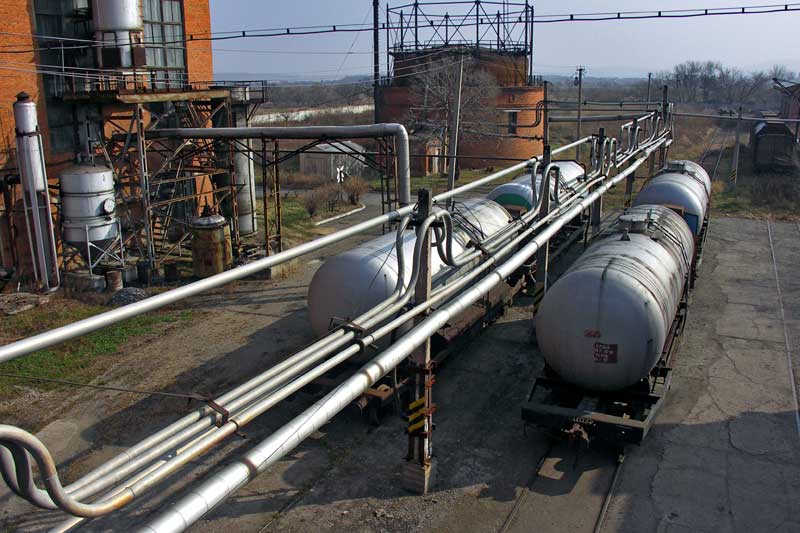 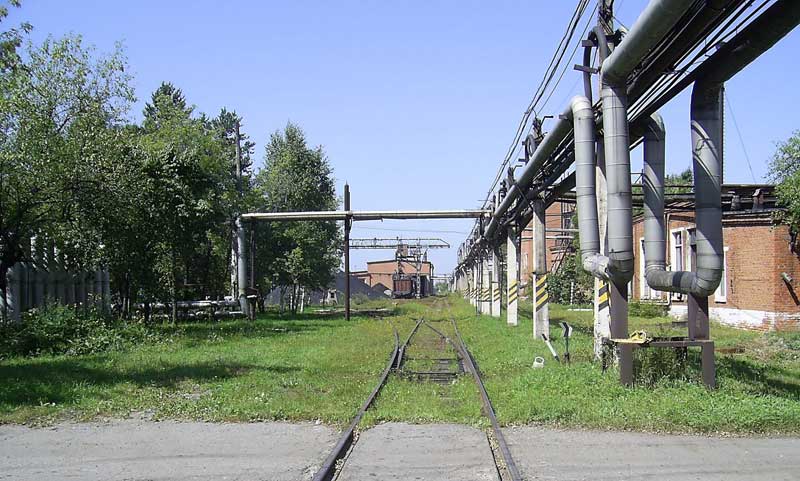 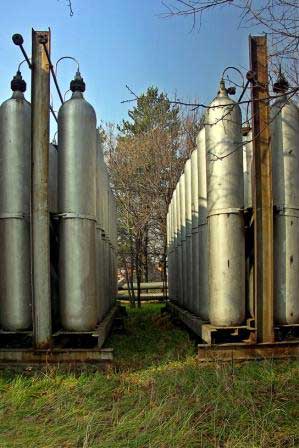 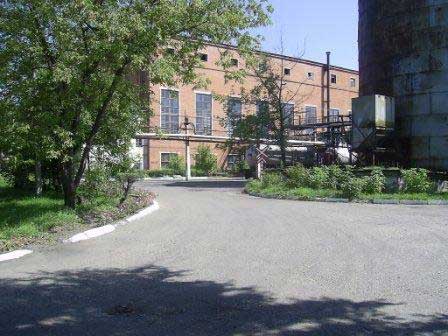 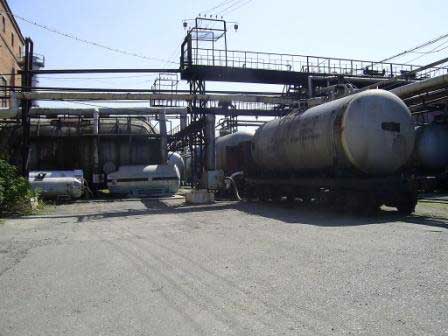 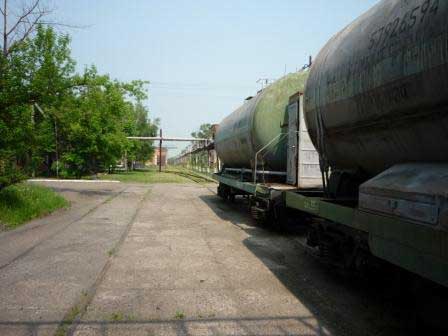 30
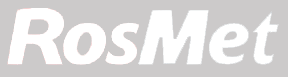 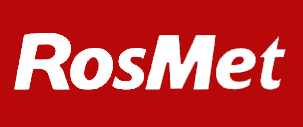 工业气体生产方案
生产业务–方案流程
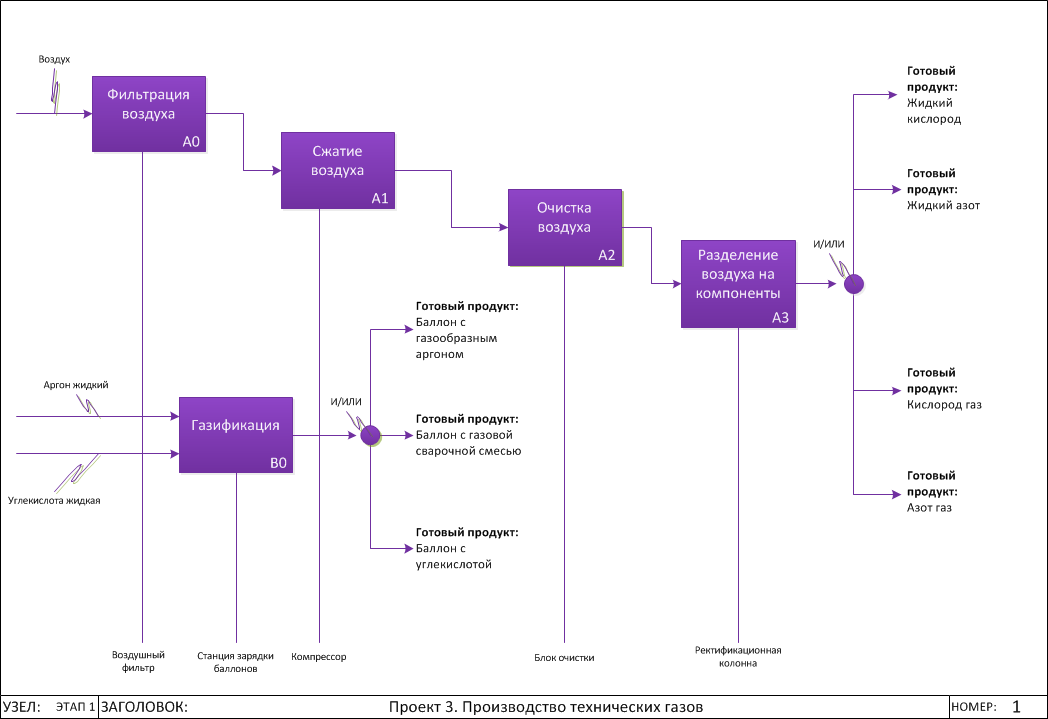 空气
成品：
液态氧
空气过滤
空气压缩
成品：
液态氮
空气净化
和/或
空气成分划分
成品：
装有气态氩的气瓶
液氩
成品：
氧气
和/或
气化
成品：
装有气态焊接混合物的气瓶
成品：
氮气
液体二氧化碳
成品：
二氧化碳气瓶
压缩机
空气过滤器
气瓶充气站
精馏塔
净化装置
详图：第1阶段                                                           方案3.生产工业气体。                                                               编号：1
31
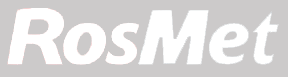 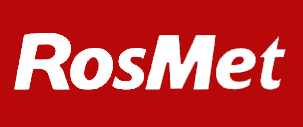 工业气体生产方案
方案的收入和支出预算
32
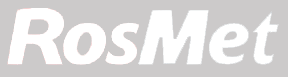 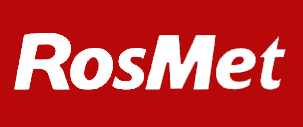 工业气体生产方案
方案的资金使用预算
33
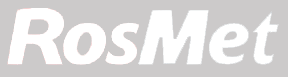 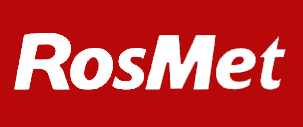 工业气体生产方案
方案的经济效益评估
利润率EBITDA，（%）
（EBITDA/收入）
 
EBIDTA，（千美元）
34
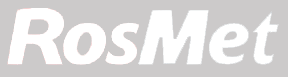 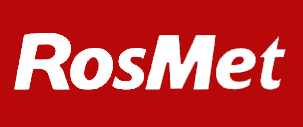 投资计划- 第1阶段
投资额 - 19 954.4 千美元
IRR - 32.20%
PI - 1.67
计划内容
NPV - 12 761.3 千美元
列入到投资计划的方案 – 第1阶段：
铝生产 – 第1阶段。生产铝合金ADC10/12。
电缆生产- 第1阶段。生产聚氯乙烯绝缘包皮铜芯动力电缆和铜丝。
生产工业气体。
基本建设投资
地段
 
建设安装工程
 

设备
 
汽车和专用运输机

列入固定基金的其他费用
 
其他费用（组织筹备的和日常的，等等）
 
销售预算
 
流动资本的形成/扩大
35
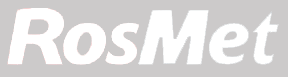 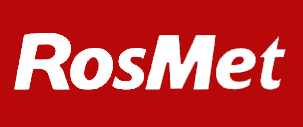 投资计划 - 第1阶段
投资计划第1阶段收入和支出预算
36
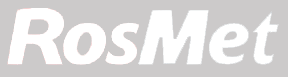 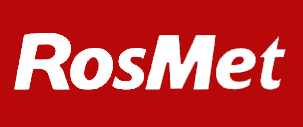 投资计划 – 第1阶段
投资计划第1阶段的资金使用预算
37
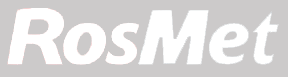 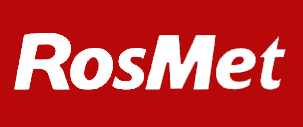 投资计划 – 第1阶段
方案的经济效益评估
货币流量CF，增量（第2+3行）
 
贴现现金流CFd， 增量（NPV）

IRR（内部利润率标准）
MIRR（改进后的内部利润率标准）
净利润率，（%）
（净利润/收入）
 
销售利润率（表___第11行）
 
生产利润率（表___第12行）
38
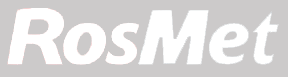 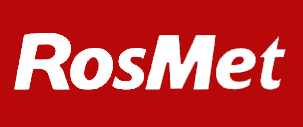 投资计划-第1阶段
IRR
方案的比较分析
第1阶段.用铝生产合金ADC10/12
第1阶段. 制氧
 第1阶段. 生产动力电缆
第1阶段的投资计划
NPV
方案的比较分析
39
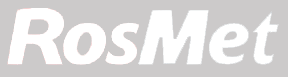 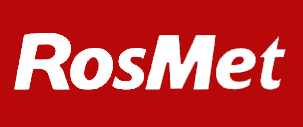 投资计划-第1阶段
MIRR
方案的比较分析
方案的利润率
第1阶段. 用铝生产合金ADC10/12
第1阶段. 制氧

第1阶段. 生产动力电缆
第1阶段的投资计划
整个周期的平均净利润率
EBITDA
方案的比较分析
第1阶段. 生产动力电缆
第1阶段的投资计划
40
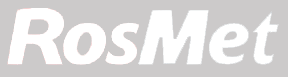 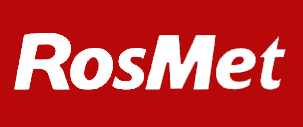 综合投资计划
计划内容
投资额 - 63 866.1 千美元
IRR – 49.31%
PI – 2.02
NPV – 64 718.9 千美元
综合投资计划包含的方案
铝生产-第1阶段。生产铝合金ADC10/12，第2阶段。用 DISAMATIC工艺生产铝铸件。
电缆生产-第1阶段。生产聚氯乙烯绝缘包皮铜芯动力电缆和铜丝，第2阶段。生产PVC电缆和汽车线束导线。 
生产工业气体。
基本建设投资
地段
 
建筑安装工程
 
设备
 
汽车和专用运输机

列入固定基金的其他费用
 
其他费用（管理费用和日常费用，等等）
销售预算
 
流动资本的形成/扩大
第1阶段. 用铝生产合金ADC10/12 
 第1阶段. 制氧
 
第1阶段. 生产动力电缆
 
第2阶段. 用铝生产DISA工艺铸件
 
第2阶段. 生产汽车导线和PVC电缆
41
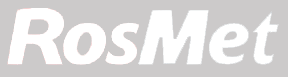 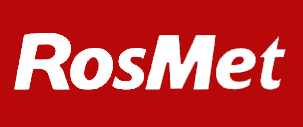 综合投资计划
综合投资计划的收入和支出预算
42
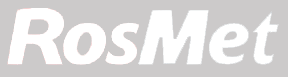 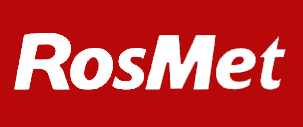 综合投资计划
综合投资计划资金使用预算
43
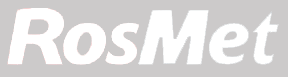 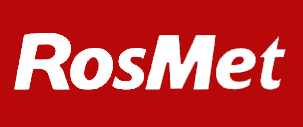 综合投资计划
方案经济效益评估
货币流量CF，增量（第4行的额度）
 
贴现现金流量CFd，增量 （NPV）（第7行的额度）
内部收入额标准 – IRR
 
改进后的内部收入额标准 – MIRR
利润率EBITDA
（EBITDA/收入）
 
EBIDTA
44
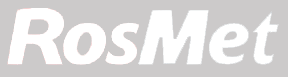 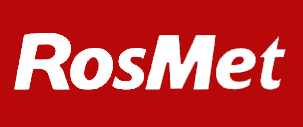 综合投资计划
IRR
方案的比较分析
第1阶段. 用铝生产合金ADC10 /12 

第1阶段.制氧

第1阶段.生产动力电缆

第2阶段用铝生产DISA工艺铸件

第2阶段. 生产汽车导线电缆和PVC电缆
 
全套投资计划
NPV
方案的比较分析
第1阶段. 用铝生产合金ADC10/12 

第1阶段.制氧

第1阶段. 生产动力电缆

第2阶段. 用铝生产DISA工艺铸件

第2阶段. 生产汽车导线和PVC电缆
 
全套投资计划
45
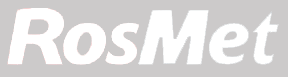 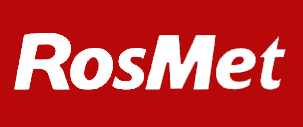 综合投资计划
MIRR
方案的比较分析
方案的利润率
第1阶段. 用铝生产合金ADC10/12 
第1阶段.制氧

第1阶段. 生产动力电缆
 
第2阶段. 用铝生产DISA工艺铸件
第2阶段. 生产汽车导线和PVC电缆
整个周期的平均净利润率
第1阶段. 用铝生产合金ADC10/12 

第1阶段.制氧

第1阶段. 生产动力电缆

第2阶段. 用铝生产……铸件

第2阶段. 生产汽车导线和PVC电缆
 
全套投资计划
EBITDA
方案的比较分析
46
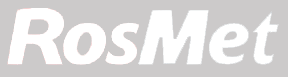 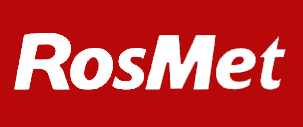 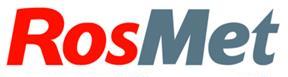 综合投资计划
2015年
47
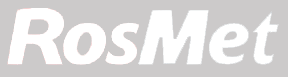 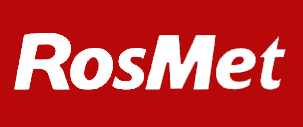 附录1
潜在原料基地-孔雀石矿区说明
48
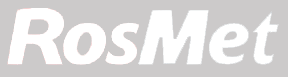